2. Konstrukční systémy
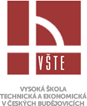 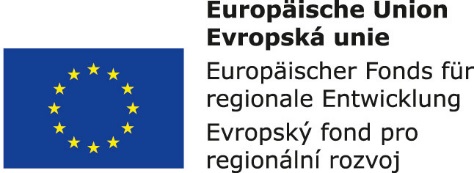 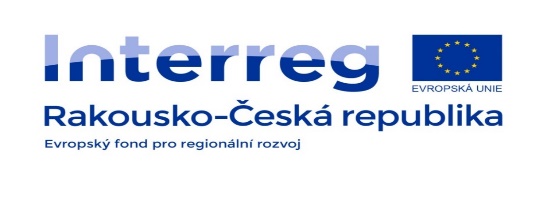 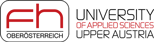 Charakteristiska
Konstrukční systém stavebního objektu je celek z navzájem propojených a spolupůsobících konstrukčních prvků, které jsou ve vzájemné interakci vzhledem k působení okolí
Nejdůležitější funkcí konstrukčního systému je funkce nosná. 
Hlavní konstrukční části budovy - základové konstrukce, svislé nosné konstrukce, vodorovné nosné konstrukce, schodiště, rampy a nosná konstrukce zastřešení.
Podle statického působení rozlišujeme stavební konstrukce na nosné a nenosné působení - nosné konstrukce x nenosné konstrukce.
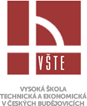 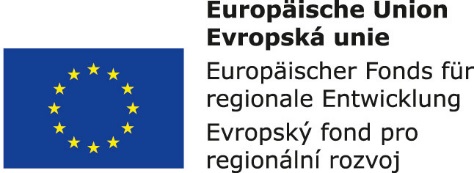 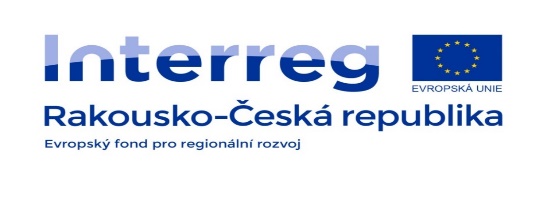 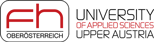 Volba konstrukčního systému
Účel, prostorové a tvarové řešení objektu
Územní a staveništní podmínky
Rozpony a zatížení stropů
Konstrukční výšky podlaží
Materiálová báze a technické možnosti
Základové podmínky
Vlivy okolního prostředí
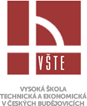 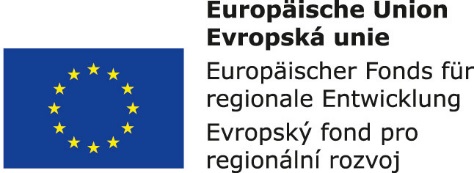 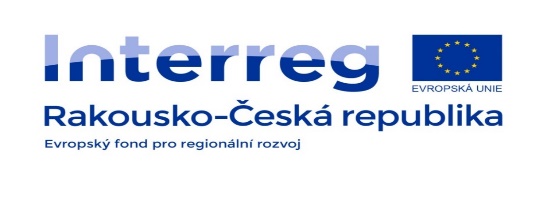 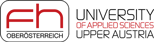 Volba konstrukčního systému
Požární bezpečnost
Požadavky provozně technické
Architektonické požadavky
Energetická náročnost stavby a provozu
Předpokládaná životnost
Investiční a provozní náklady, aj.
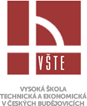 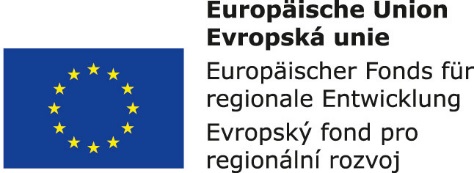 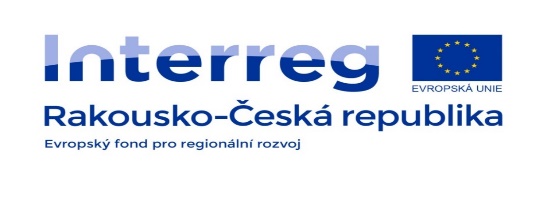 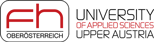 Základní rozdělení konstrukčních systémů
Konstrukční systémy vícepodlažních objektů - převládají svislé nosné konstrukce přenášející veškeré zatížení do základové půdy.
Konstrukční systémy halových objektů: jsou charakteristické svým zastřešením a volnou vnitřní dispozicí
Podlaží - vymezeno dvěma po době následujícími úrovněmi.
konstrukční výška podlaží x světlá výška podlaží
Trakt -  vymezen dvěma vzájemně následnými vertikálními rovinami.
Trakty podélné x trakty příčné
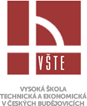 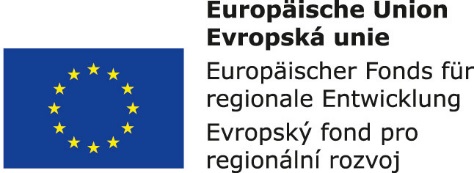 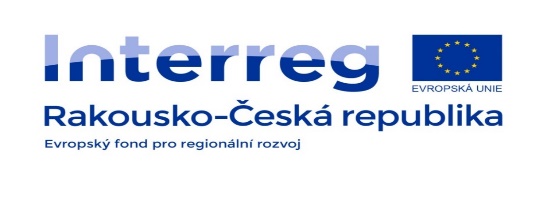 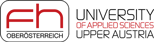 Základní rozdělení konstrukčních systémů
Podle uspořádání svislých konstrukcí:
Podélné systémy
Příčné systémy
Obousměrné systémy
Podle použité stavební technologie.
Zděné systémy
Monolitické systémy
Prefabrikované systémy
Kombinované systémy
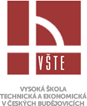 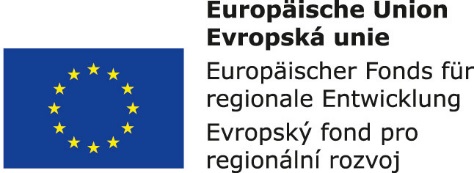 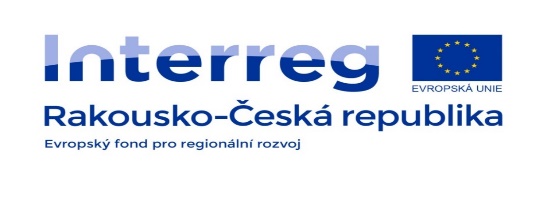 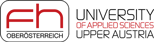